Tudj meg többet a közösségi mezőgazdálkodásról!
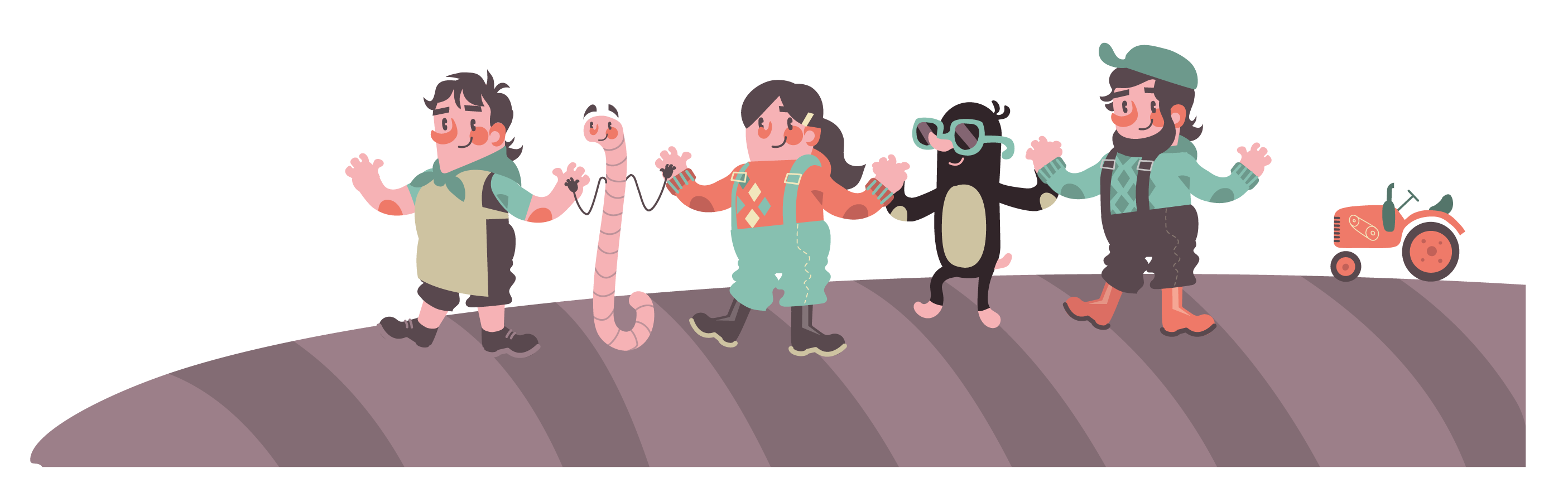 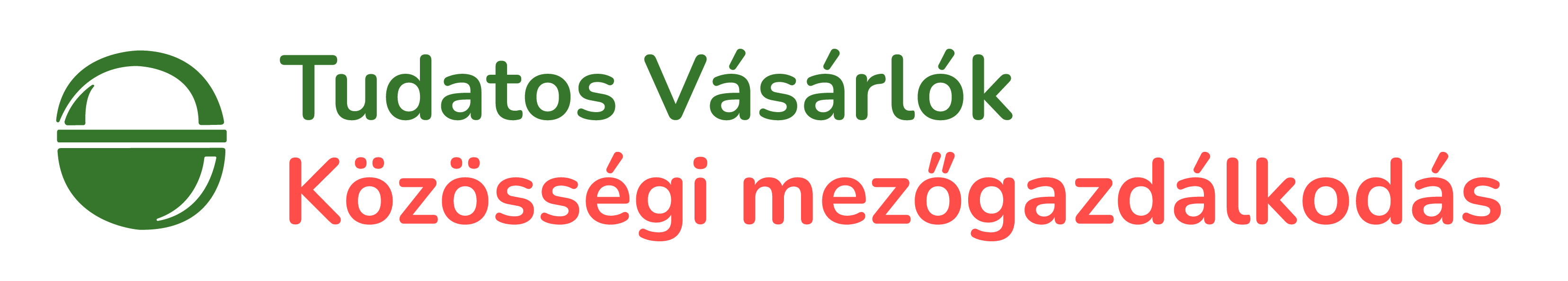 Tudj meg többet!
Közösségi gazdaságok Európában
URGENCI, a nemzetközi hálózat
Hálózatok 
4. Önkénteskedés
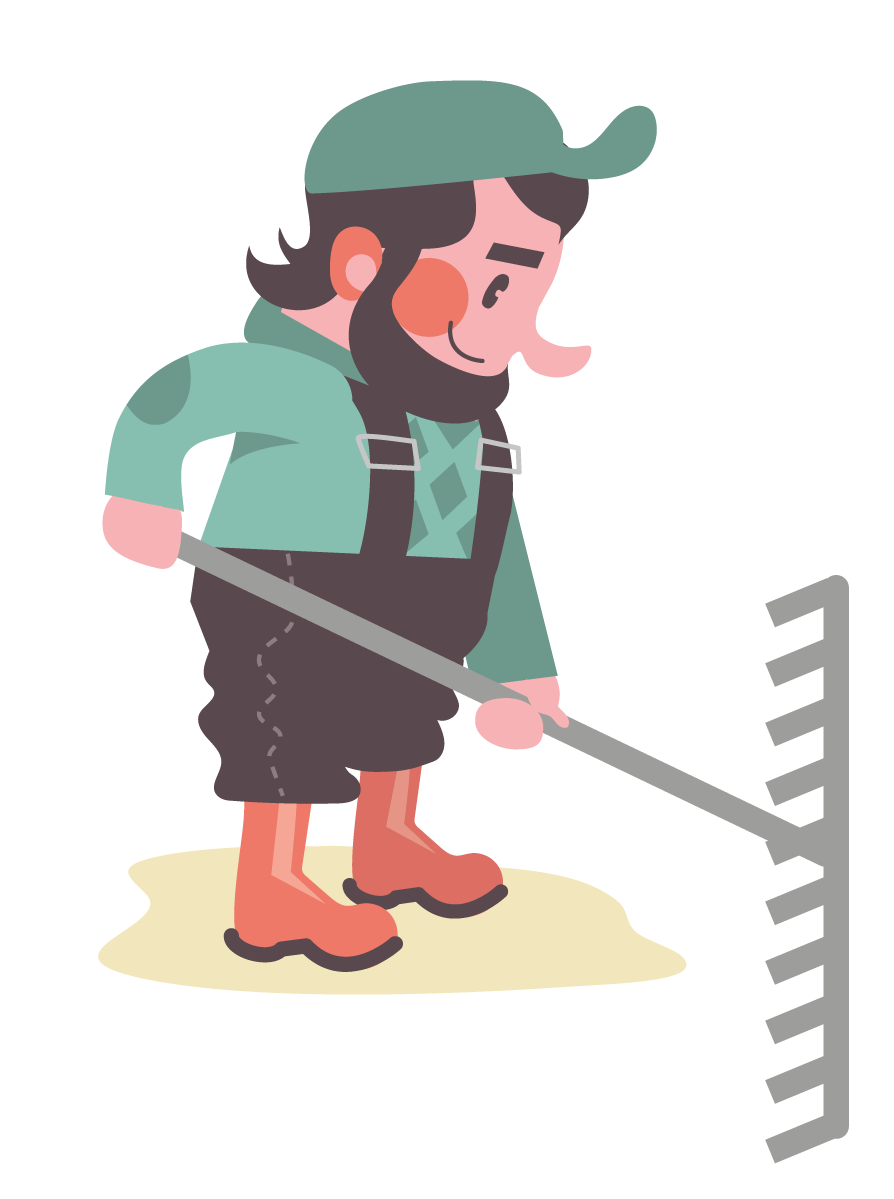 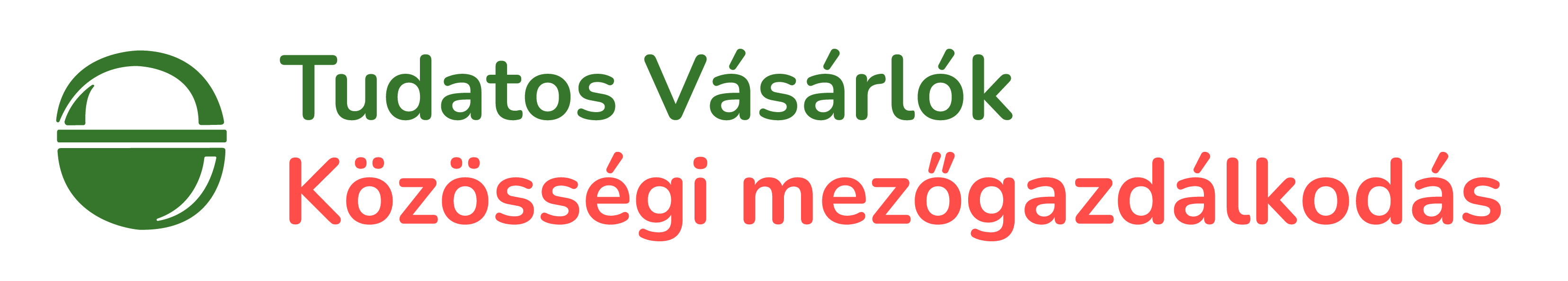 A közösségi gazdaságok története Európában
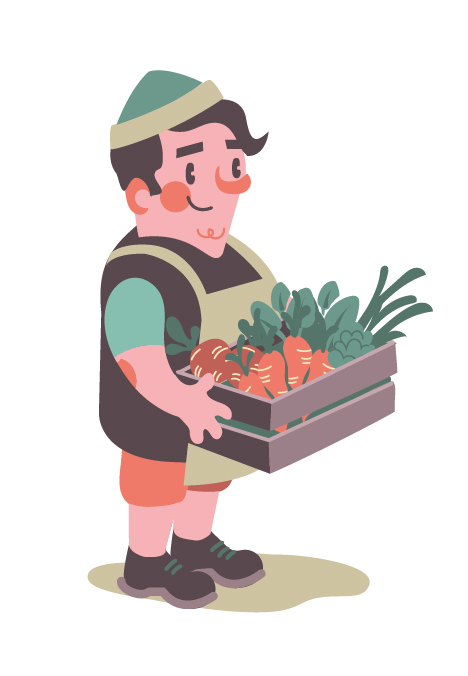 Közösségi gazdaságok 1978 óta vannak jelen Európában: egyik első Les Jardins de Cocagne, Genf. 
Az ezredforduló környékén a mozgalom egyre nagyobb lendületet vett. 
Azóta évről évre egyre több országban jelennek meg új közösség gazdaságok.
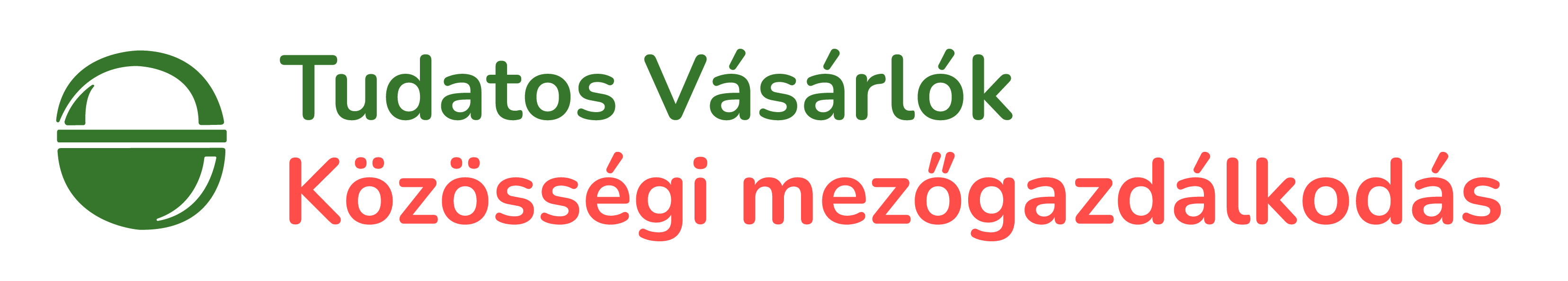 Az európai térkép
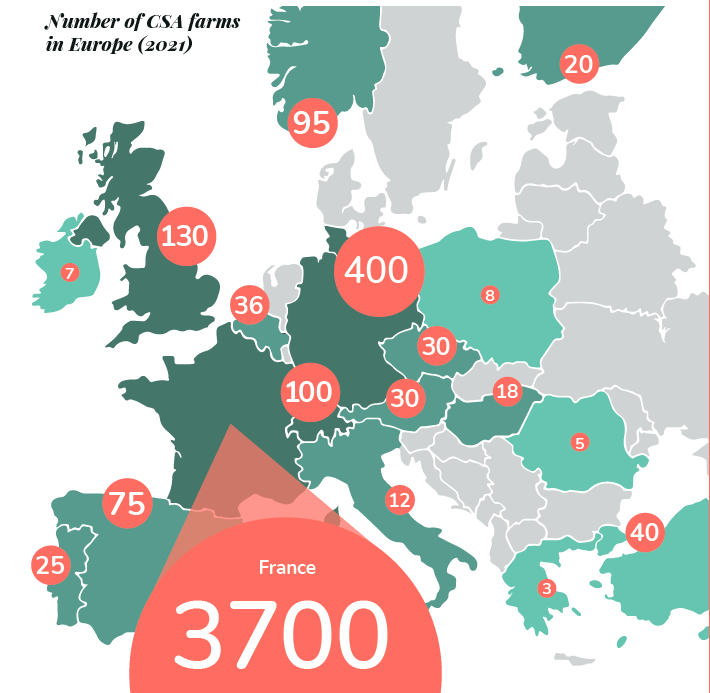 2021 elején több mint 4600 közösségi gazdaság működött Európában, amelyek
több mint félmillió tag számára termeltek helyi, szezonális élelmiszert!
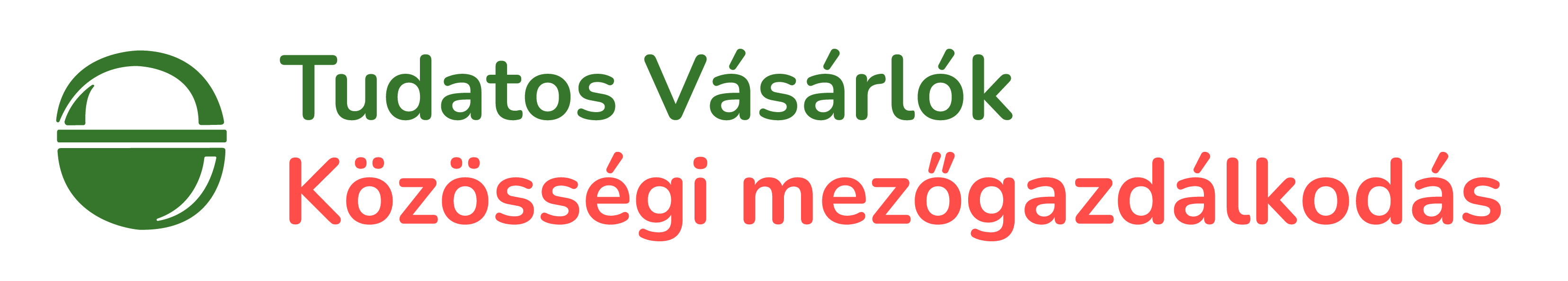 URGENCI - A nemzetközi hálózat
A nemzetközi közösség mezőgazdaság hálózatnak 32 európai országból vannak tagjai. 
A közösségi gazdaságok minden változatát támogatják, és már évek óta segítik a tapasztaltcserét. 
További információ: https://urgenci.net.
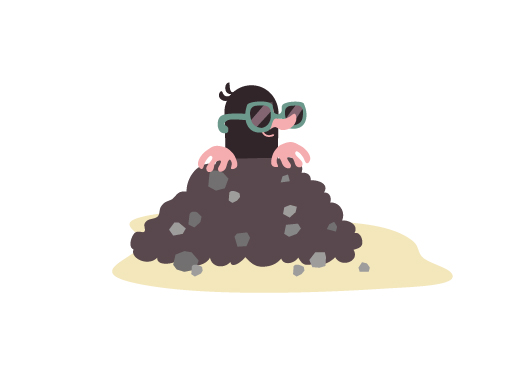 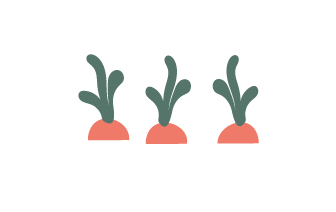 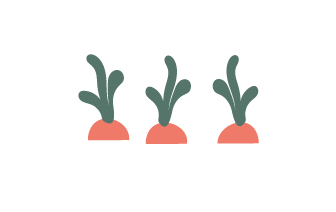 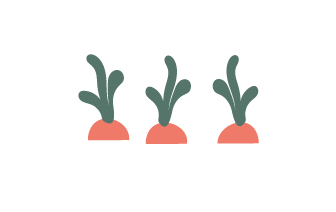 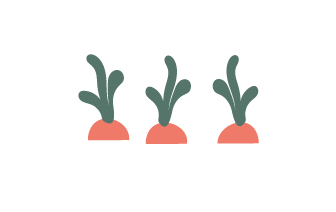 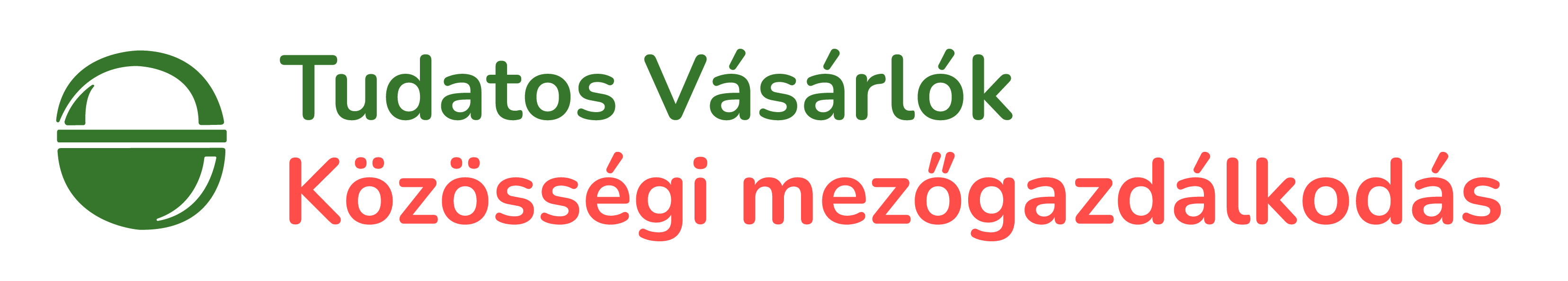 Magyarország: Tudatos Vásárlók Egyesülete és KöKiSz
Magyarországon a Tudatos Vásárlók Egyesülete segíti 2009 óta a közösségi mezőgazdálkodás mozgalmát. 

Képzéseket szervezünk
Térképet működtetünk
Cikkeket írunk, kisfilmeket készítünk
Összekötjük a gazdákat és vásárlókat
Segítjük a Közösségi Kisgazdaságok Szövetségét, ami egy informális csoport. Itt olvashatsz többet erről: 
https://tudatosvasarlo.hu/kokisz/
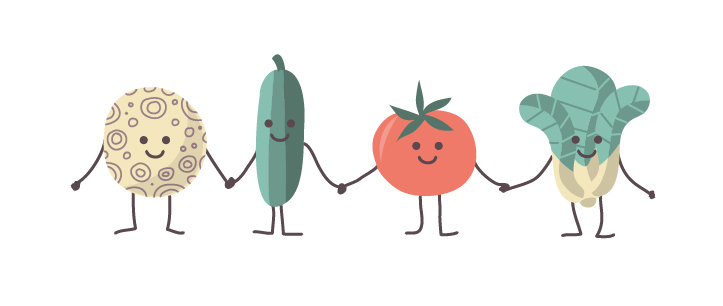 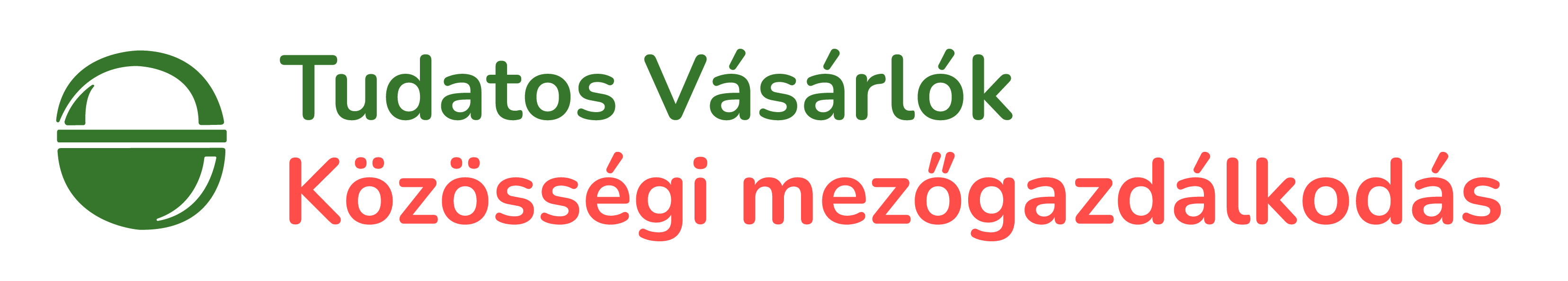 Önkénteskedés
Önkénteskedni jó! Jó alkalom az ismerkedésre, az egymásért végzett munka pedig támogató közösséggé kovácsol titeket.
3 tipp kezdő önkénteseknek: 
Semmi sem kötelező! Gondold át előre mit szeretsz csinálni és mondd el a gazdának, így könnyebben talál neked feladatot  
Ha nem vagy biztos benne, kérdezz! Ha a rád osztott feladat nem egyértelmű, kérd meg a gazdát, vagy a szervezőket, hogy magyarázzák el részletesen! 
Csináld a legjobb tudásod szerint! Végezd el a vállalt feladatot a megbeszélt határidőre a legjobb tudásod szerint! Ha nem megy, jelezd időben!
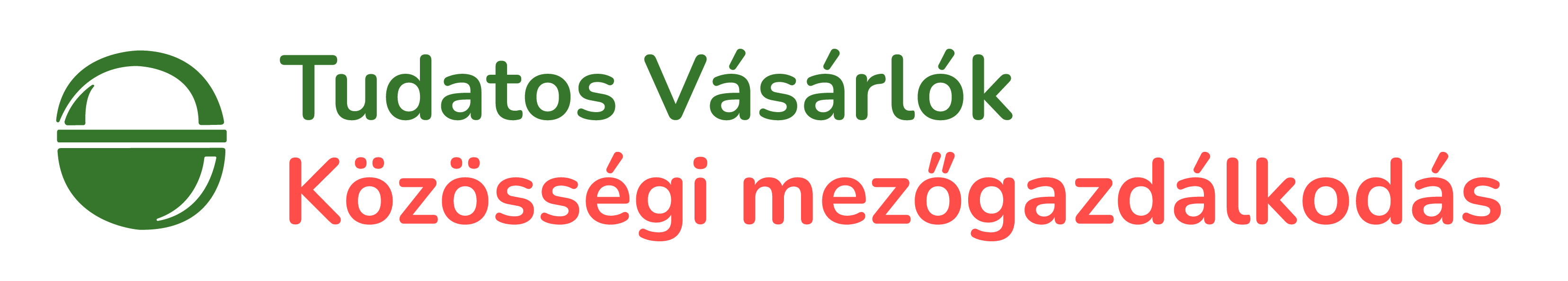 Nem csak a gazdaságban vagy az átadóponton segíthetsz!
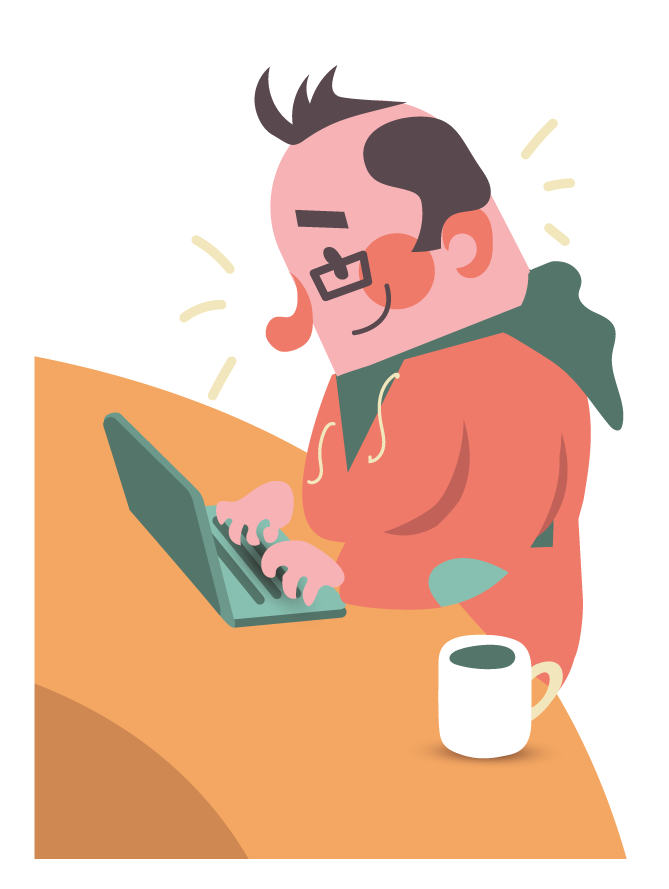 Szervezz közös befőzést, vagy főzz a gazdaságlátogatáson! 
Oszd meg receptjeidet!
Varrj szütyőt, hogy ne kelljen annyi doboz!
Örökítsd meg a legjobb pillanatokat!
Írj posztokat a közösség Facebook oldalára! 
Készítsd el a toborzási anyagokat, vagy a hírlevelet!
Segítsd az adminisztrációt vagy a költségvetés elkészítését!
Vigyázz mások gyerekeire az átadásokon vagy egy közösségi eseményen!
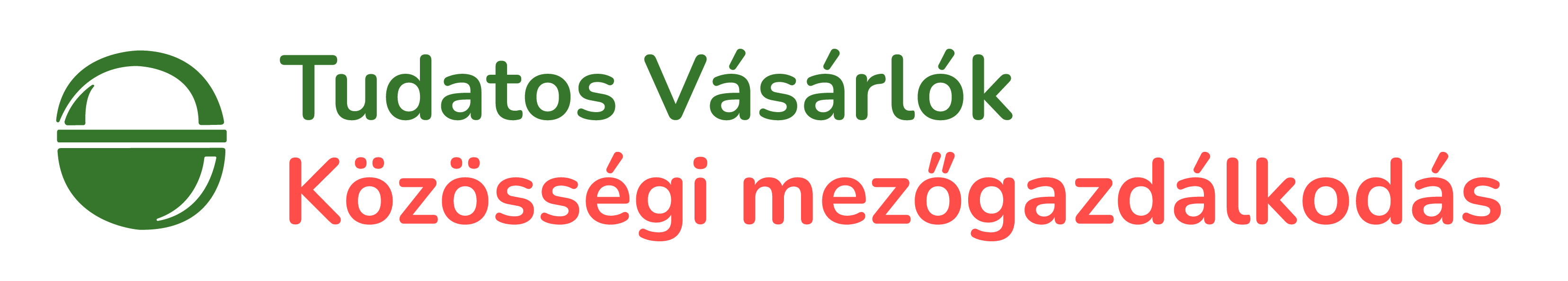 Tudatos Vásárlók Egyesülete
Még több érdekességet és a közösségi gazdaságok térképét itt találod: 
https://tudatosvasarlo.hu/kozossegi-mezogazdalkodas
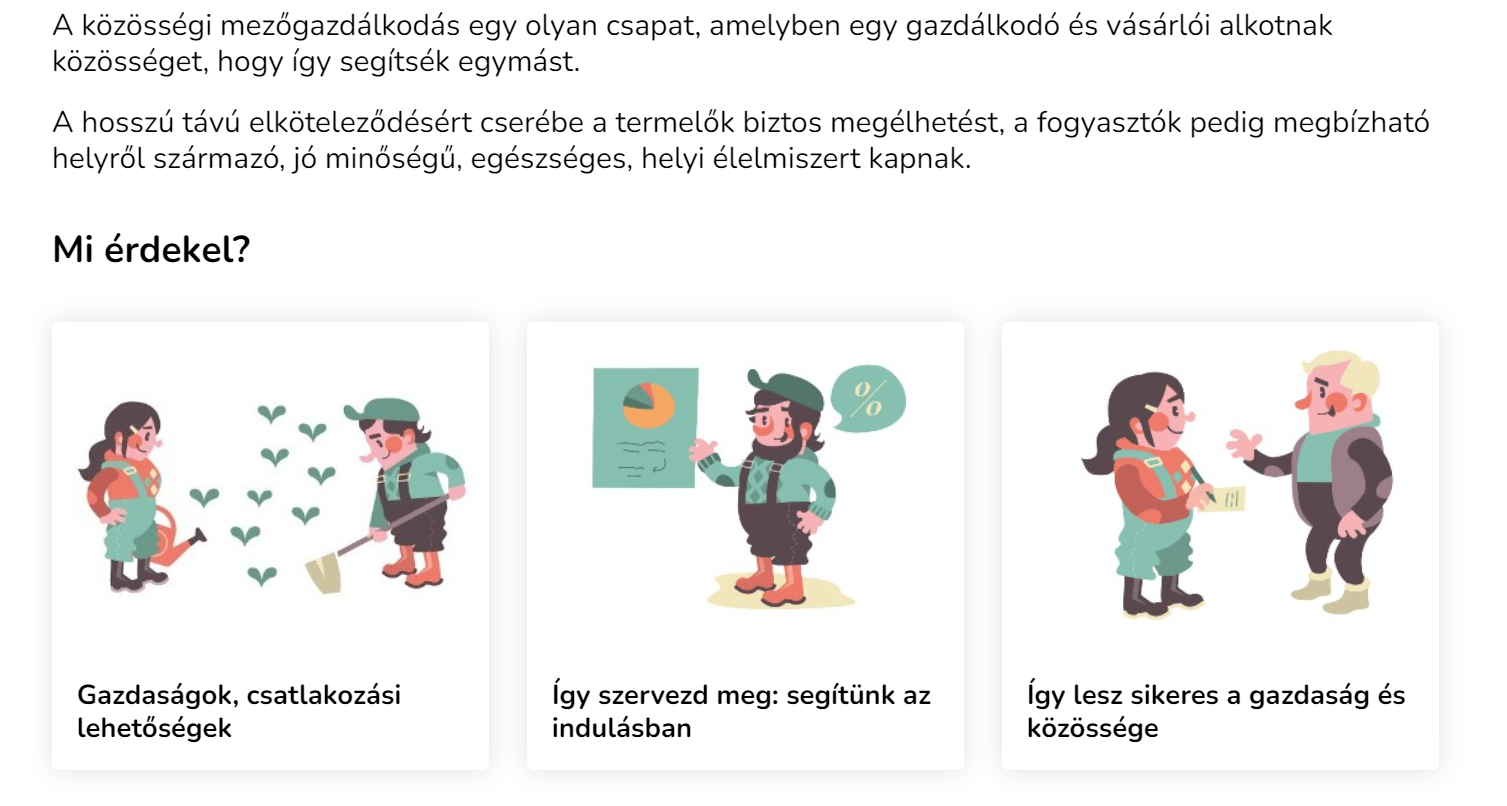 Készült  2021-ben az Európai Unió Erasmus+ programja által támogatott Food&More nemzetközi
projekt részeként, az alábbi partnerek közreműködésével: 
TVE, https://tudatosvasarlo.hu/ 
AMPI, https://www.asociaceampi.cz/ 
Fundacja EkoRozwoju (FER) http://fer.org.pl/ 
URGENCI, https://urgenci.net/ 








Az Európai Bizottság támogatása ezen kiadvány elkészítéséhez nem jelenti a tartalom jóváhagyását, amely kizárólag a szerzők álláspontját tükrözi, valamint a Bizottság nem tehető felelőssé ezen információk bárminemű felhasználásáért.
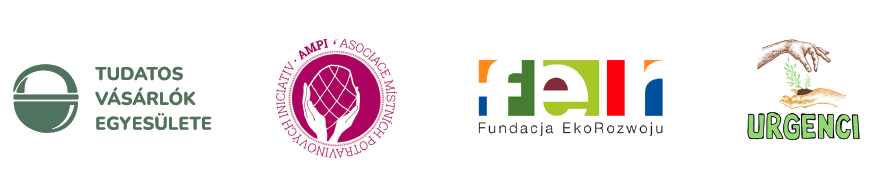 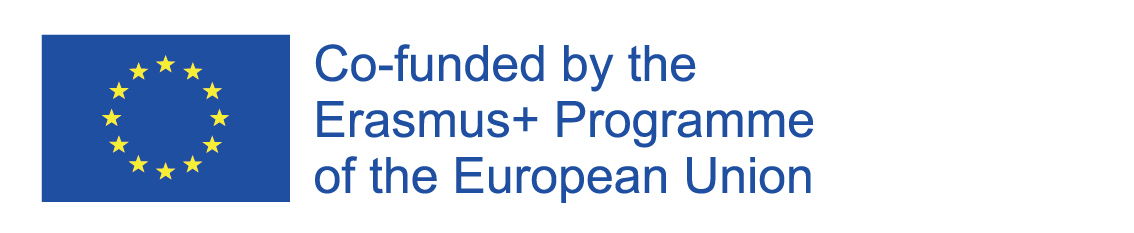